Samenwerking metKoninklijke Horeca Nederland
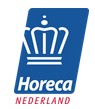 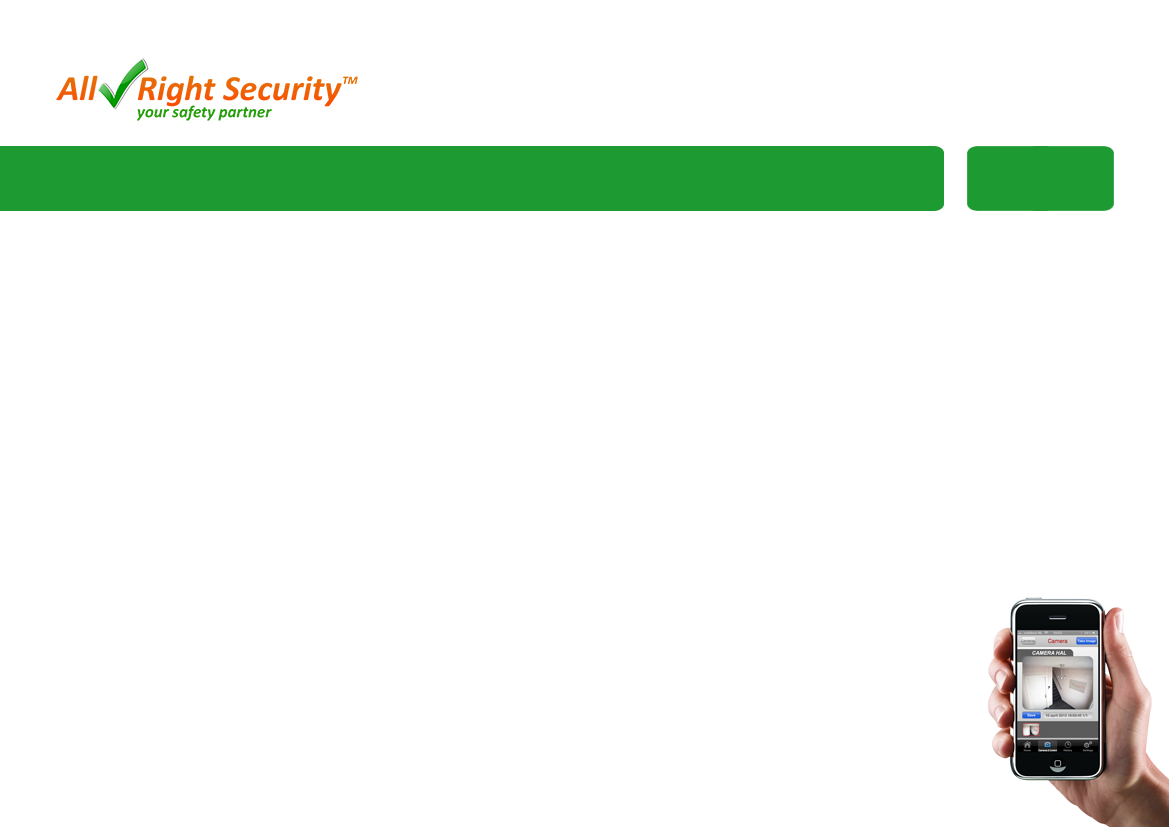 SPECIAAL voor KHN-Leden
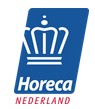 biedt All Right Security
  
Gereduceerde Pakket Prijs 
1 Jaar Helpdesk inbegrepen
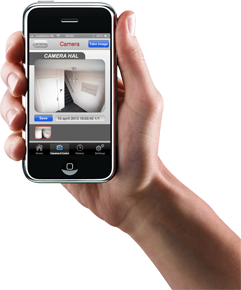 Noot : Wij hebben uw KHN-lidnummer nodig
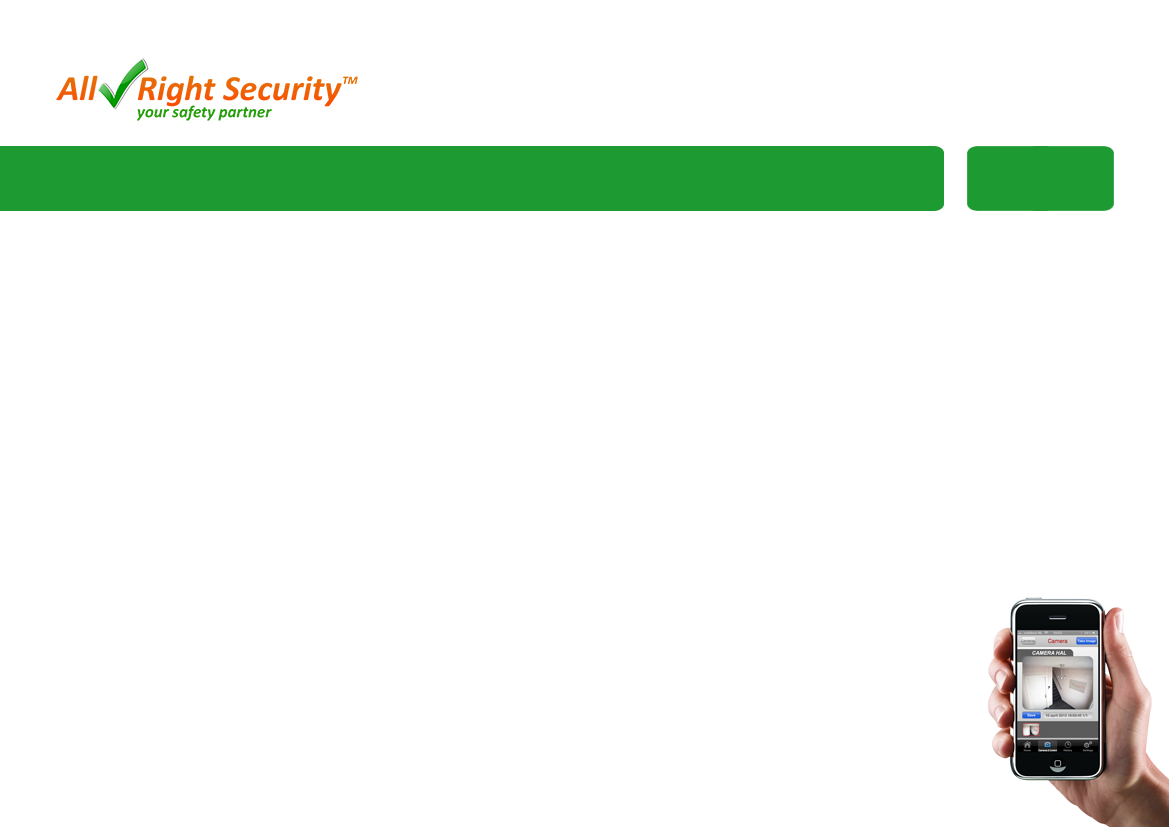 Smart Technologie
Intrusion (Vak) & Line Crossing (Lijn)	
 
Er wordt 1 Vak/Lijn getekend per camera 
Wanneer er in dit Vak/Lijn iets veranderd van Pixel, genereerd de camera een Alert
De gevoeligheid kan worden ingesteld
Kan gekoppeld worden aan een tijdschema
Dit kan in combinatie met een 24-uurs opname of met Motion Detectie
% van het vak dat moet ingevuld/gewijzigd zijn, kan worden ingesteld

in de bovenstaande IP camera’s
Alarmsignaal
	
Een magneet op een deur of PIR in een ruimte kan aangesloten worden op de recorder
Dit wordt gekoppeld aan een tijdschema
Bij detectie, heeft dit een Alert en start de opname

H264+ Protocol inclusief:  dit zorgt ervoor dat we minder bandbreedte gebruiken. in de bovenstaande IP camera’s
Alert melding mogelijk     
Via App - Push signaal
Via Mail
Bij melding kan dit de desbetreffende camera het volledige scherm van de monitor tijdens de alert in beslag nemen
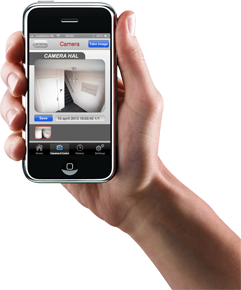 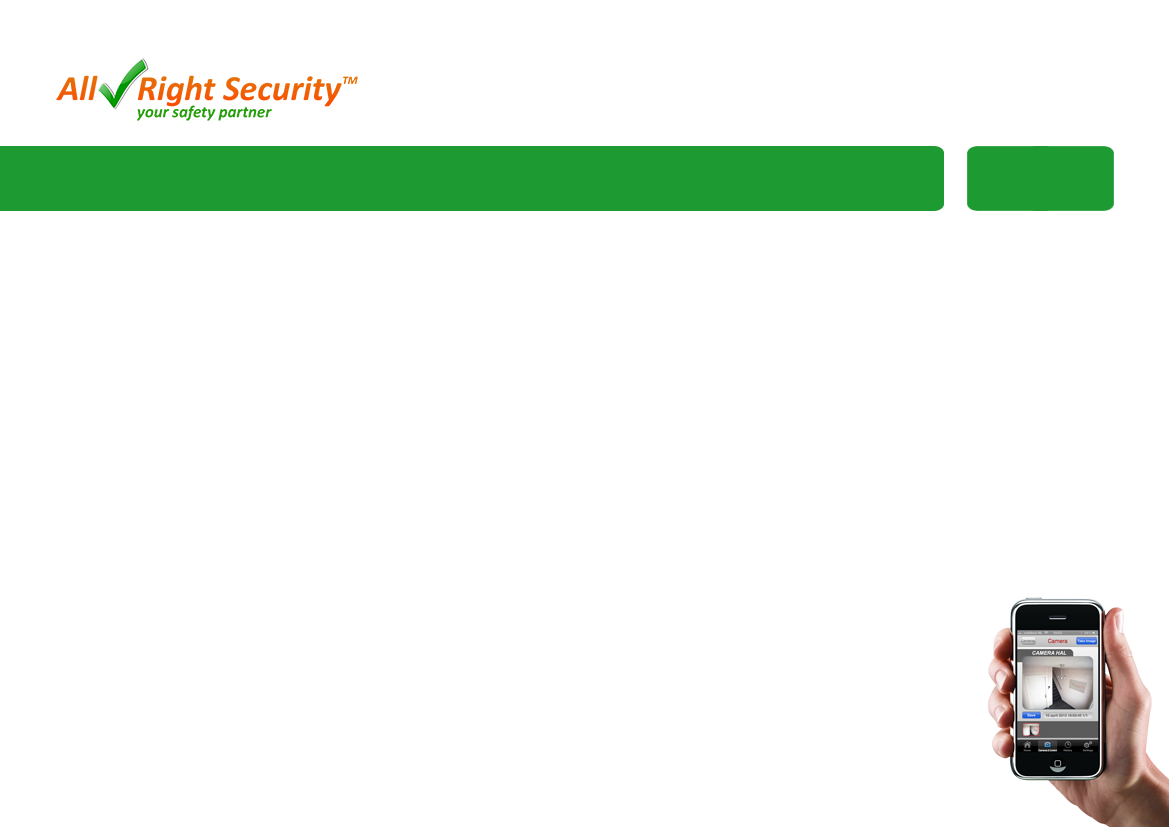 Pakket 1 : 		€ 1130,--
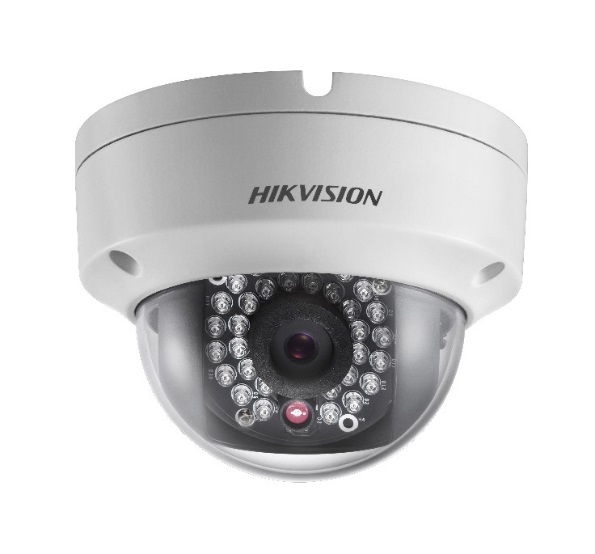 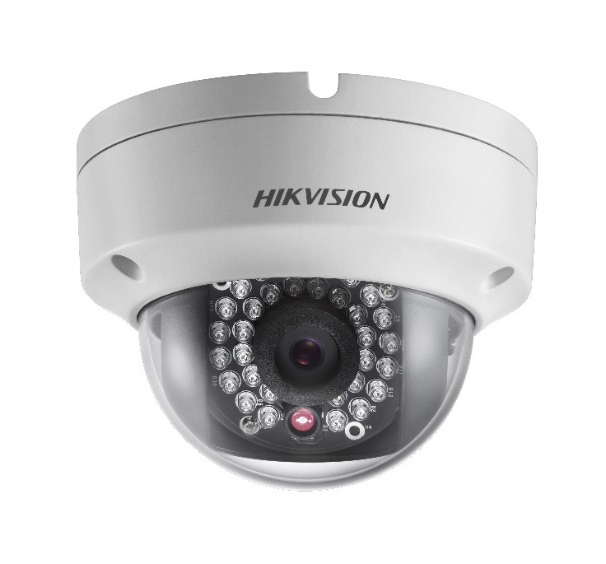 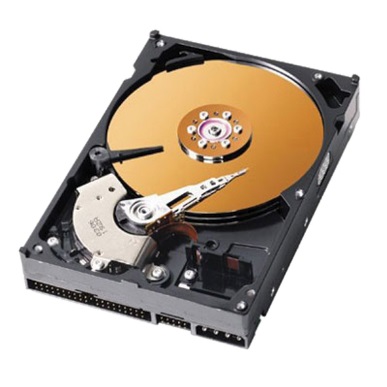 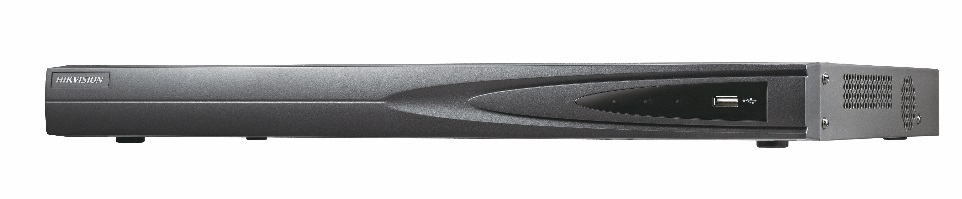 Prijs inclusief  (uitbreiding mogelijk):                    	
* Verbruiksmaterialen  	
* Bekabeling			* 3 jaar Garantie op Hardware
* Installatiekosten			* Volledige gebruikers uitleg
* 1 jaar helpdesk 24/7			* Instellen alle Software
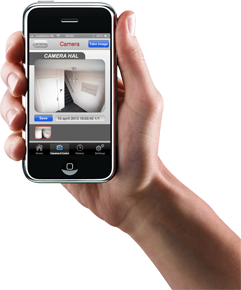 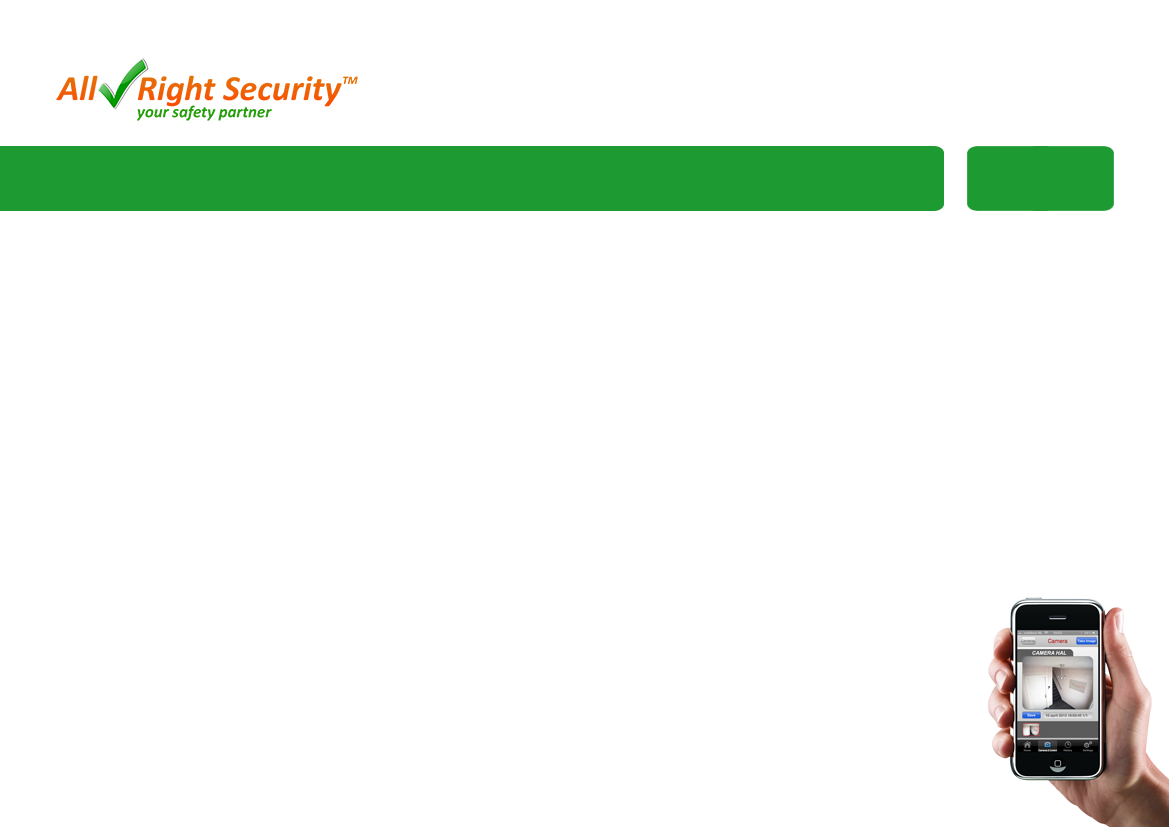 Pakket 2 : 		€ 1370,--
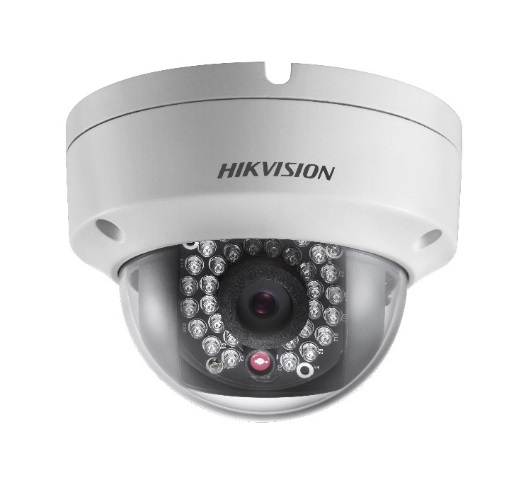 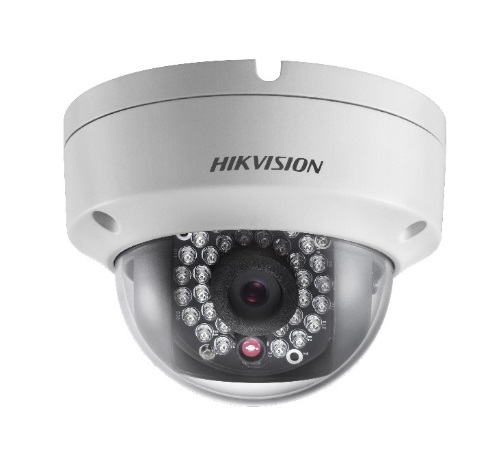 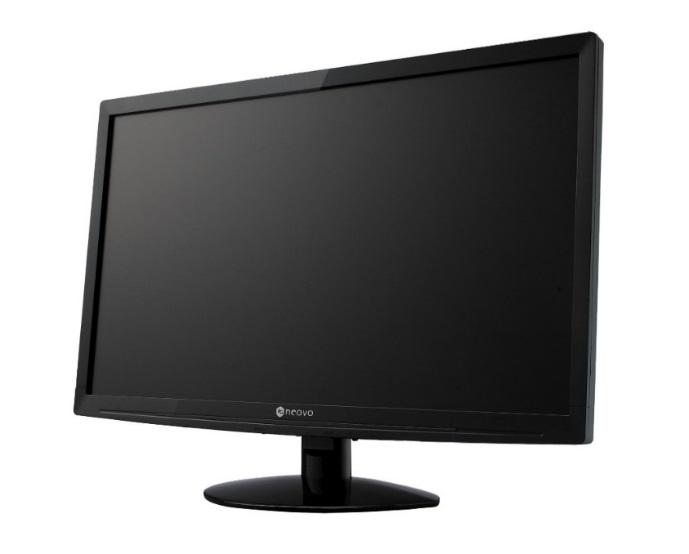 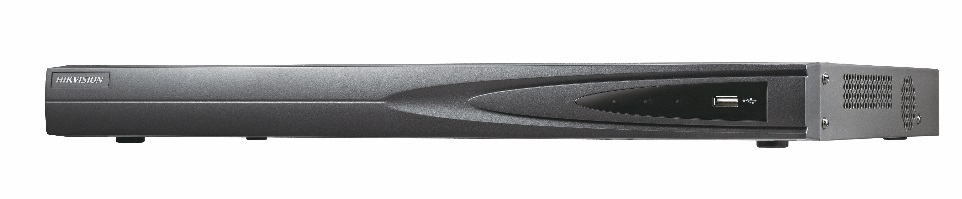 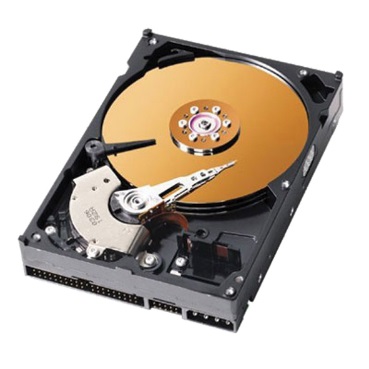 Prijs inclusief  (uitbreiding mogelijk):                    	
* Verbruiksmaterialen  	
* Bekabeling			* 3 jaar Garantie op Hardware
* Installatiekosten			* Volledige gebruikers uitleg
* 1 jaar helpdesk 24/7			* Instellen alle Software
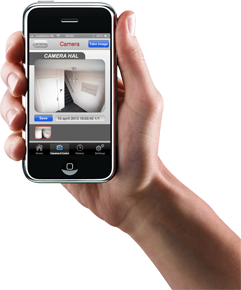 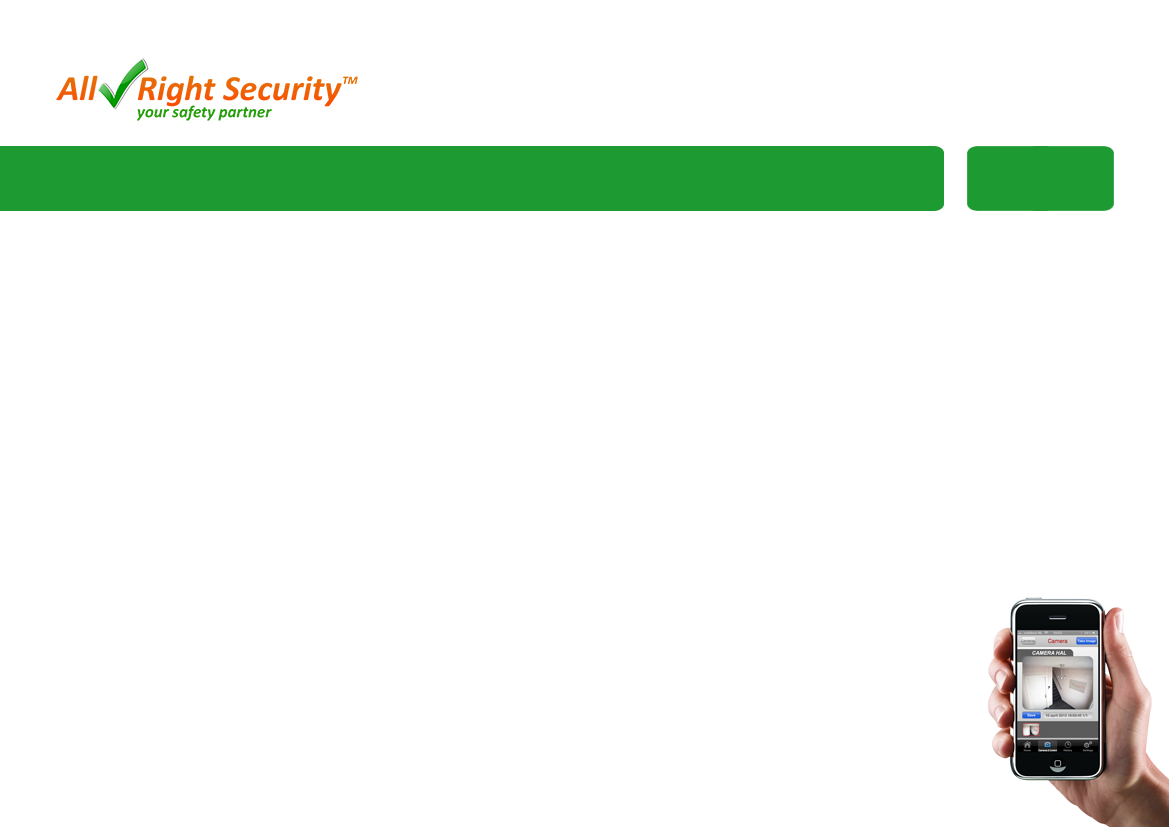 Pakket 3  :  	€ 1365,--
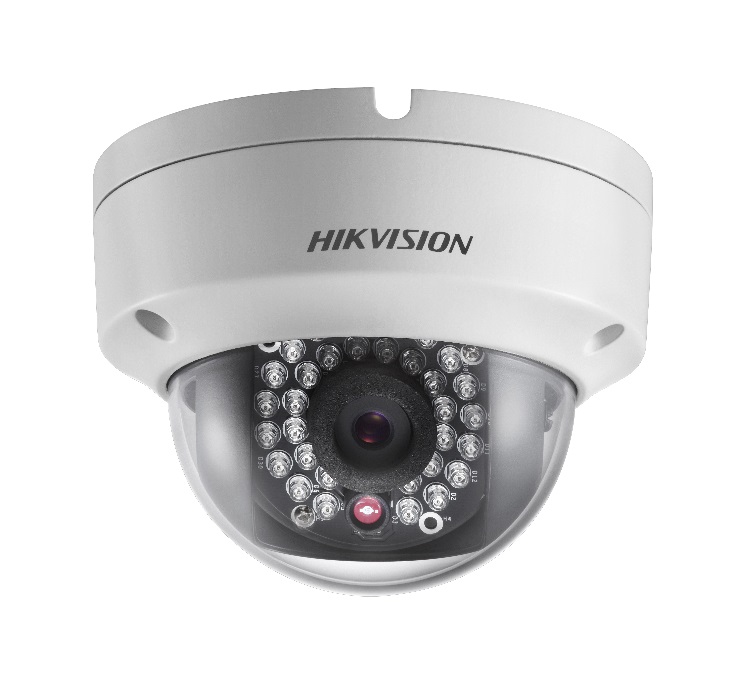 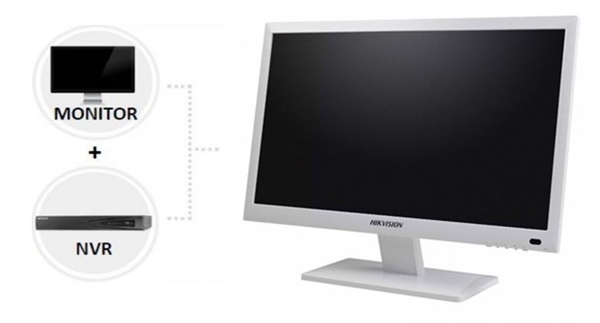 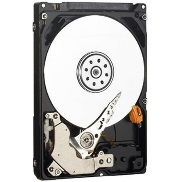 Prijs inclusief  (uitbreiding mogelijk):                    	
* Verbruiksmaterialen  	
* Bekabeling			* 3 jaar Garantie op Hardware
* Installatiekosten			* Volledige gebruikers uitleg
* 1 jaar helpdesk 24/7			* Instellen alle Software
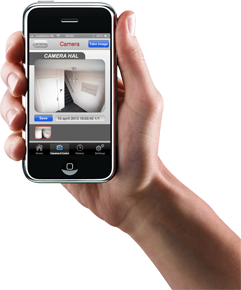 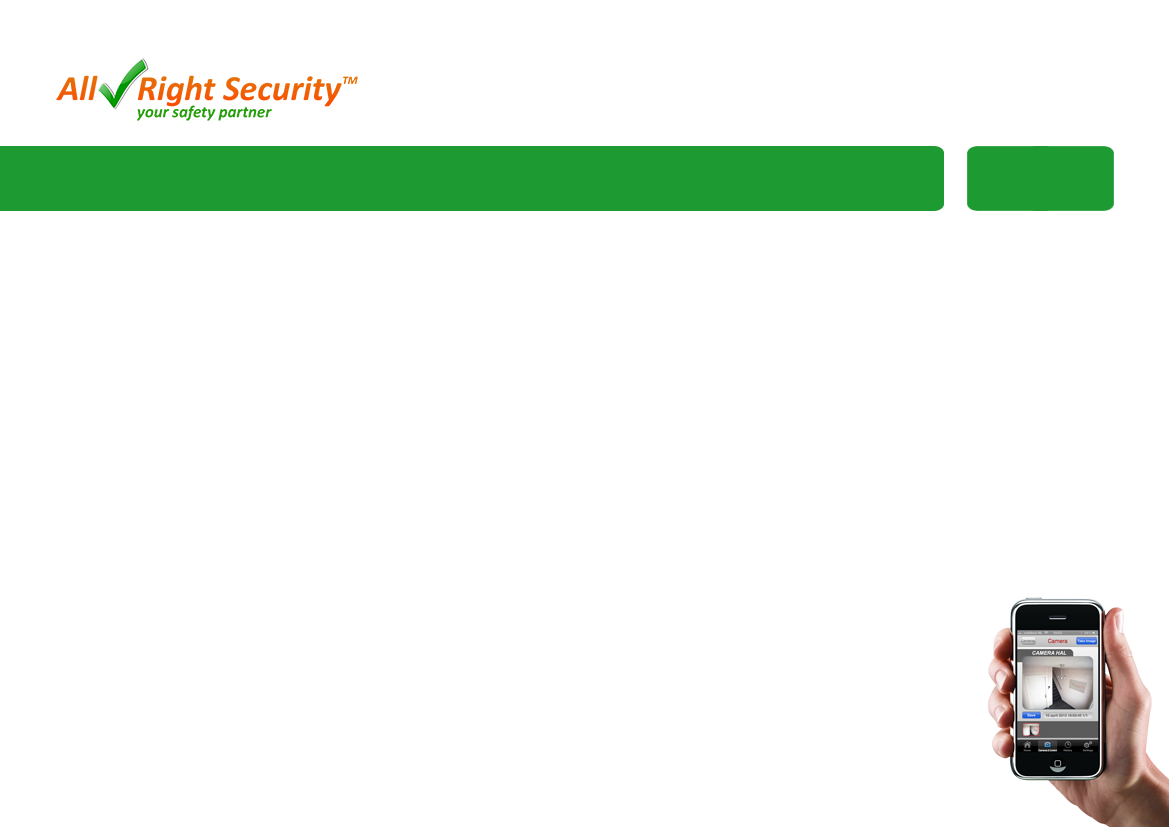 SPECIAAL voor KHN-Leden
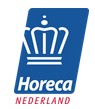 biedt All Right Security

Gereduceerde Pakket Prijs 
1 Jaar Meldkamerservice inbegrepen
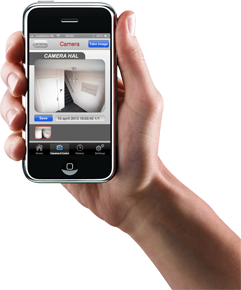 Noot : Wij hebben uw KHN-lidnummer nodig
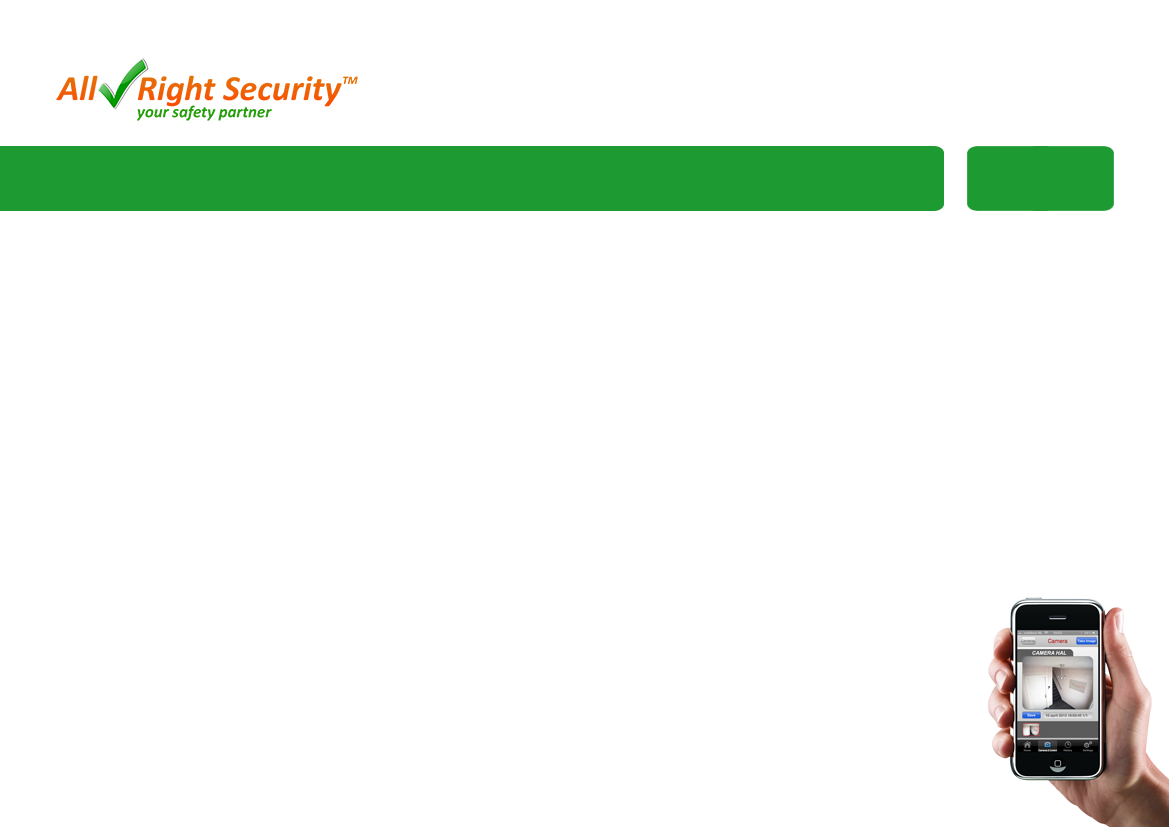 SILVER special KHN bestaat uit :
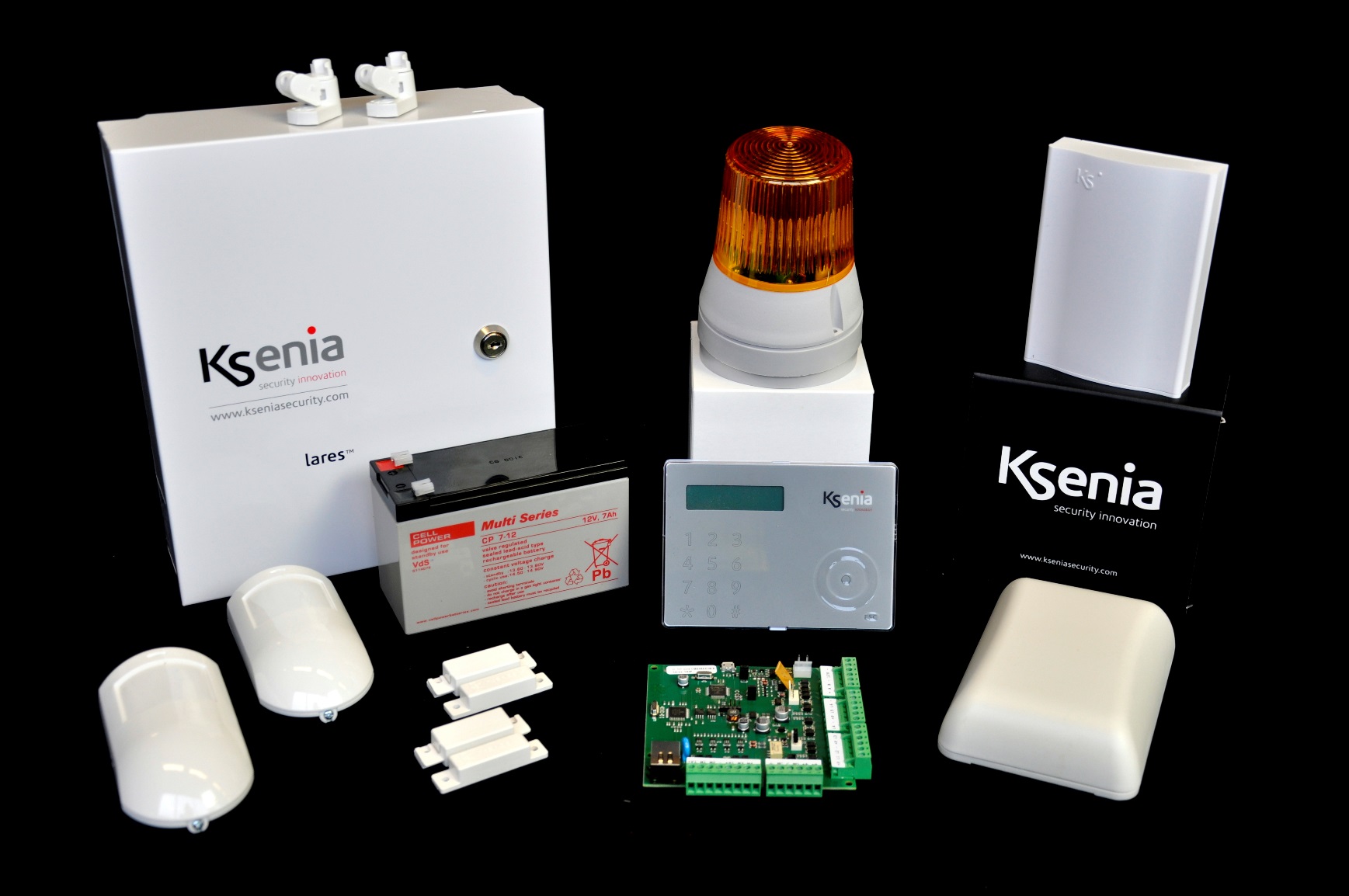 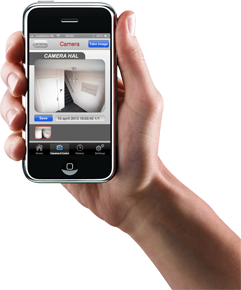 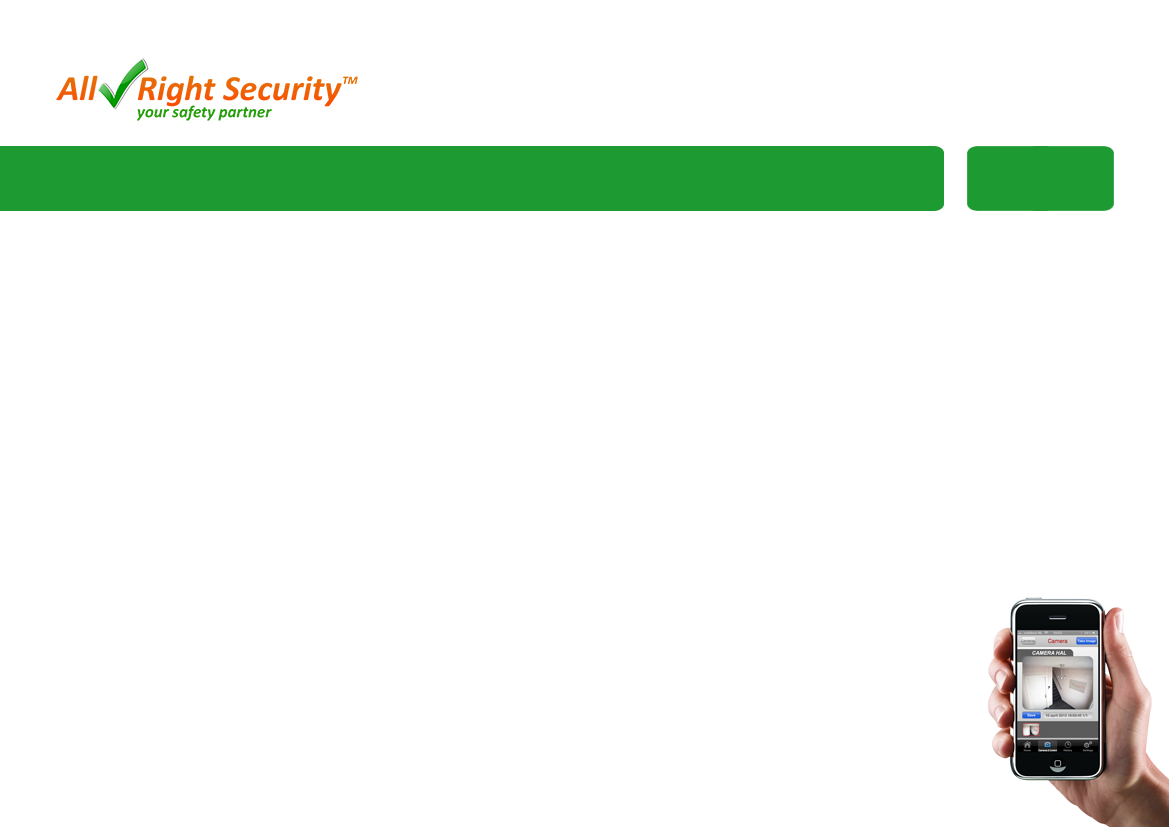 SILVER special KHN bestaat uit :
Centrale
IP Print
GPRS Print
Beschermkast
Accu
Bediendeel
Binnen sirene
Buiten Flitslicht
Montagebeugel Flitslicht
2 x  Detectoren
2 x  Steun Detectoren
2 x  Magneetcontacten
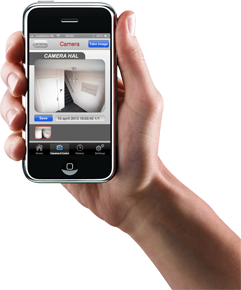 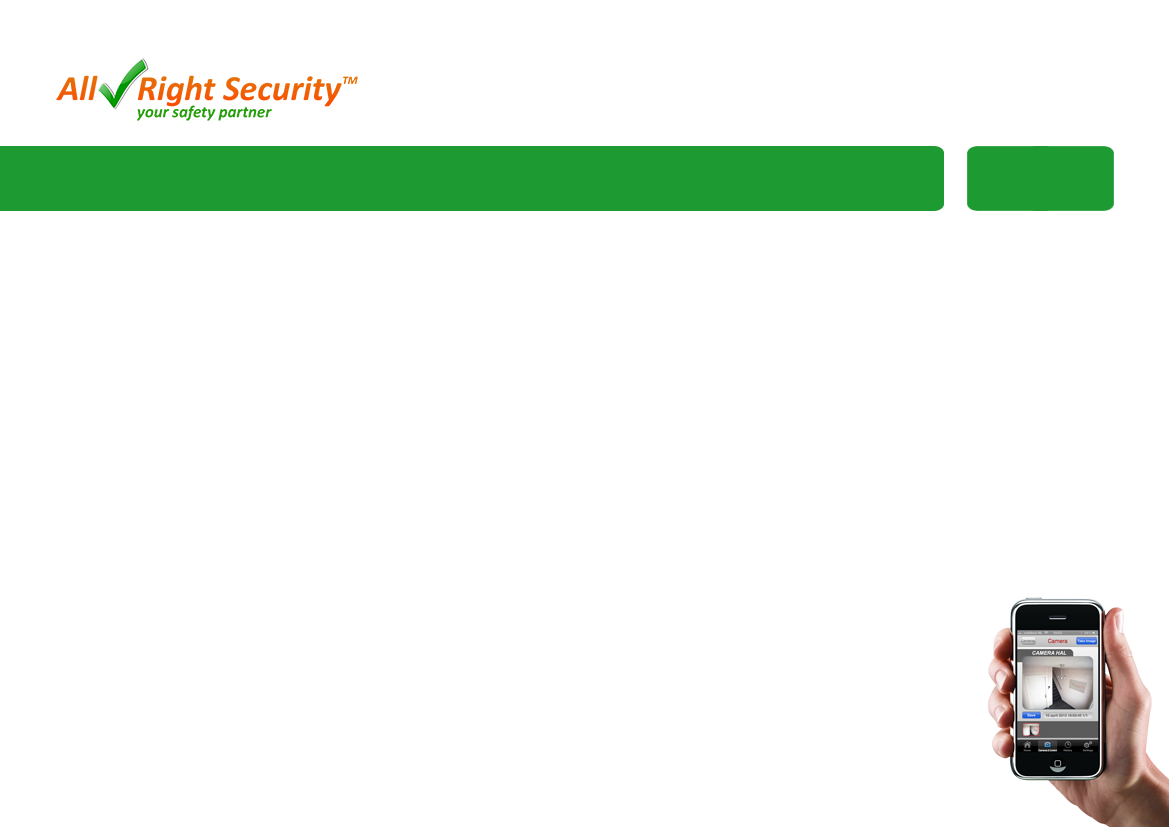 Speciale Prijs – KHN : 		€ 1795,--
Prijs inclusief :

. Bekabeling 
. Verbruiksmateriaal
. Geïnstalleerd conform de voorschriften 
. 1 jaar meldkamer gratis
. Instellen software
. Volledige gebruikers uitleg 
. Opleveringsbewijs volgens VRKI-berekening
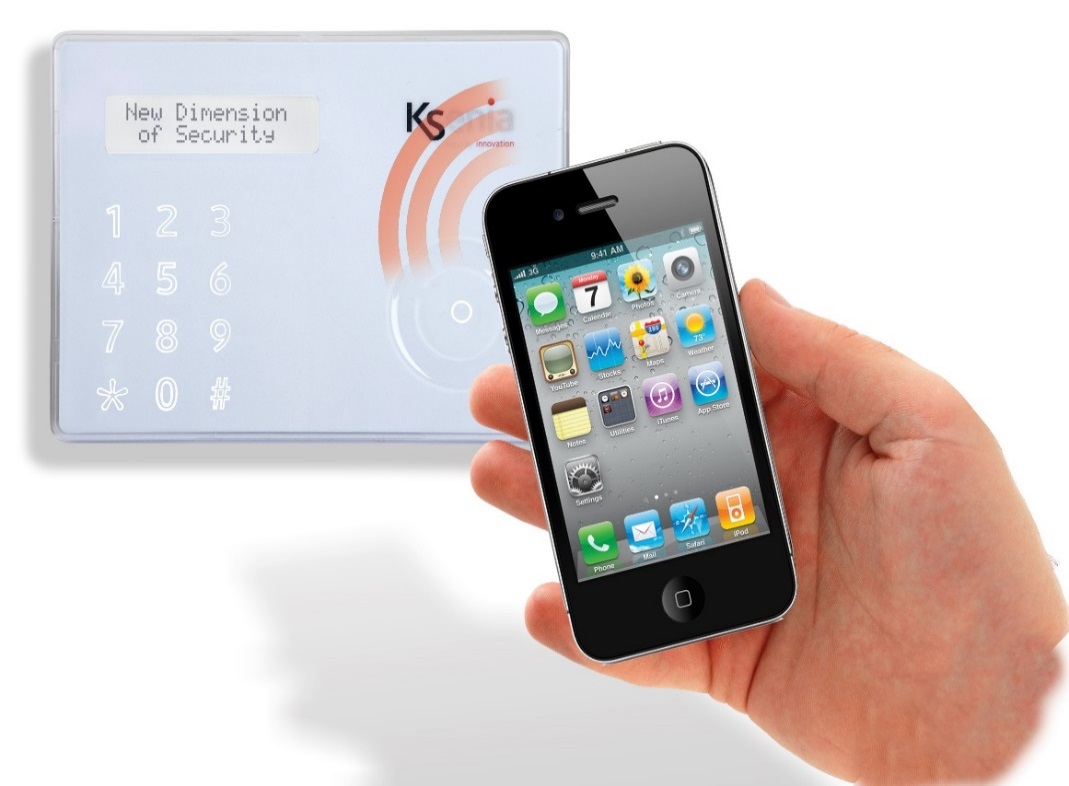 SILVER Special KHN  voor    € 1795,--  (uitbreiding mogelijk)
	Service mogelijk aan de volgende prijzen:
		Meldkamer : 		€ 180,-- /jaar  	(eerste jaar gratis)
		Jaarlijks onderhoud : 	€ 60,--/jaar
		GPRS verbinding :	€ 72,--/jaar